Today’s Biotech Topic:  Restriction Enzymes
WHAT THEY ARE: 


WHY THEY’RE USEFUL:  


WHERE THEY COME FROM:
Restriction Enzymes ______________ _______________________________.
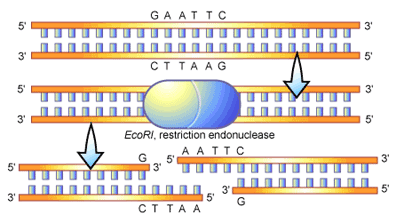 Many Restriction Fragments Have ____ ___________________________________
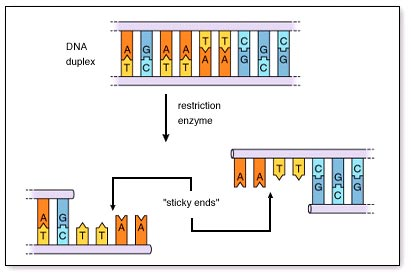 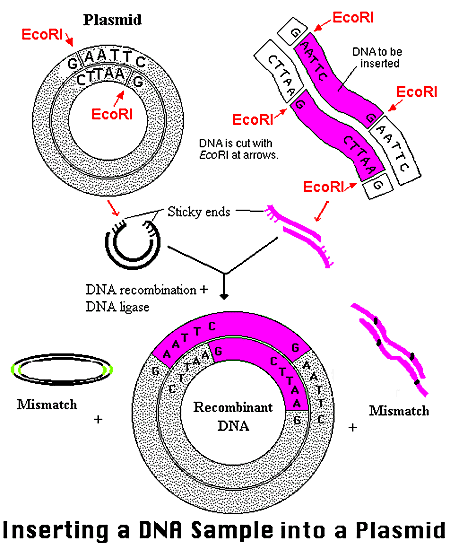 Restriction Fragments Join Together Because of ________________
Plasmid Cloning
Plasmid… (___________________________________________) 

Video…

Think:  Why do plasmids used for genetic engineering usually have one or more antibiotic resistance genes?

VECTOR:  a genetic element (often a plasmid or bacteriophage) that is used to _____________________________________________
Getting DNA into Prokaryotes
Conjugation:


Transformation:


Transduction:
Recombinant Plasmids:  The most common vector for getting DNA into a Prokaryote.
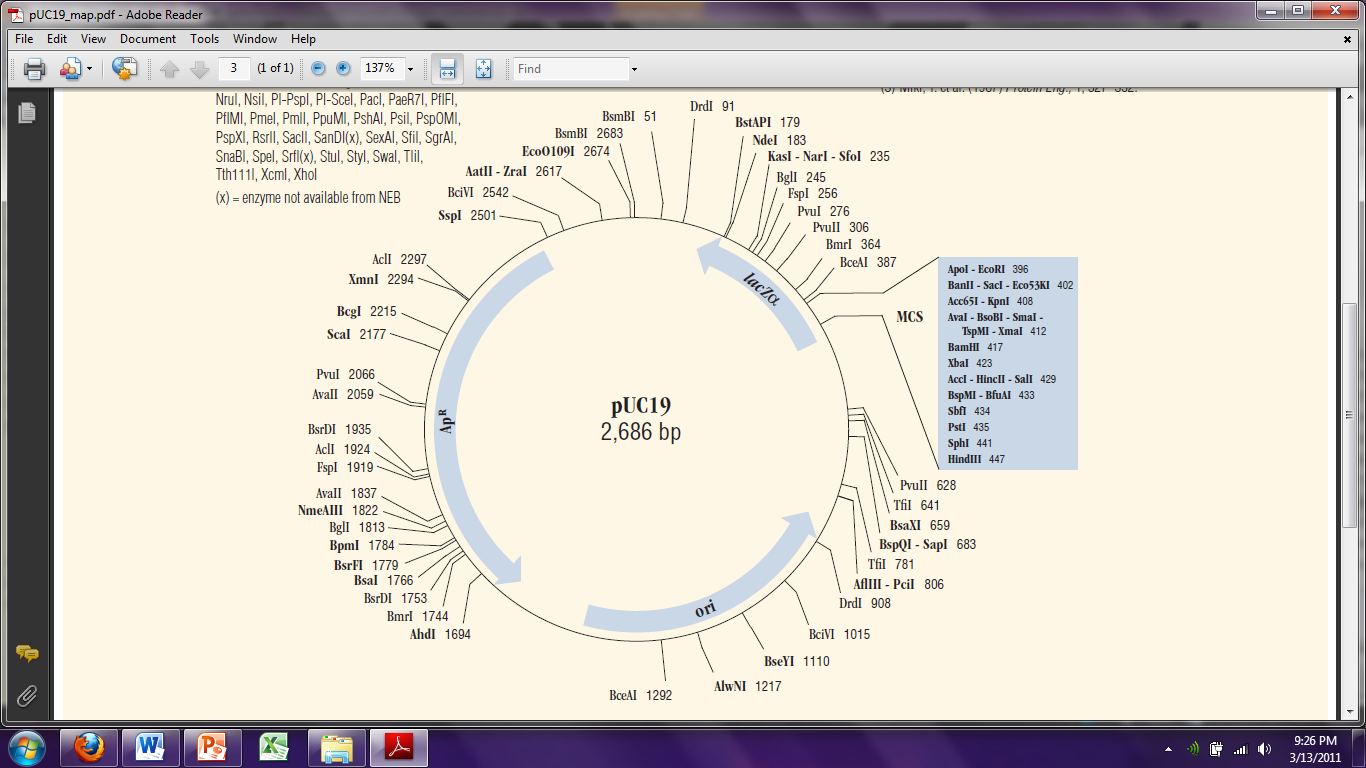 RECAP
RESTRICTION ENZYMES:
____________________________________________.
Many produce ___________________which allows different fragments to be stuck together.
Fundamental tool used to ________________to a target
RECOMBINANT PLASMIDS:
Common biotech tool for inserting DNA sequences into bacteria.
Often contain 3 parts
___________________________________________
___________________________________________
___________________________________________